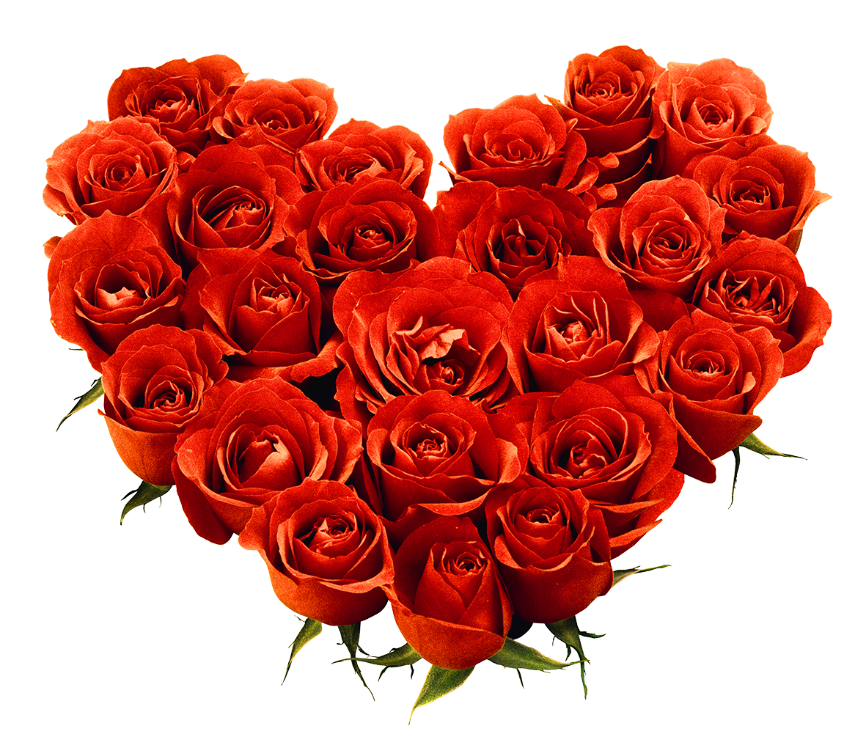 স্বাগতম
পাঠ পরিচিতি
শিক্ষক পরিচিতি
HMS
হাসান মাহমুদ শিমুল
সহকারী শিক্ষক(গণিত)
শ্রীপুর পাইলট বালিকা উচ্চ বিদ্যালয়।
শ্রীপুর, গাজীপুর।
 Email: shimul291@gmail.com
শ্রেণিঃ নবম- দশম 
 বিষয়ঃ গণিত 
 পাঠের বিষয়ঃ সম্পাদ্য
শ্রেণিঃ নবম- দশম 
 বিষয়ঃ গণিত 
 পাঠের বিষয়ঃ সম্পাদ্য
HMS
বৃত্ত
রেখা
বৃত্তের সমান্তরাল স্পর্শক।
HMS
আজকের পাঠ
কোনো বৃত্তে এমন একটি স্পর্শক আঁক
 যেন তা নির্দিষ্ট সরলরেখার সমান্তরাল।
HMS
শিখনফল
কোনো বৃত্তে এমন একটি স্পর্শক আঙ্কন করতে যেন তা নির্দিষ্ট সরলরেখার সমান্তরাল হয়।  
অঙ্কনের বিবরন বলতে পারবে।
শ্রেণিঃ নবম- দশম 
 বিষয়ঃ গণিত 
 পাঠের বিষয়ঃ সম্পাদ্য
HMS
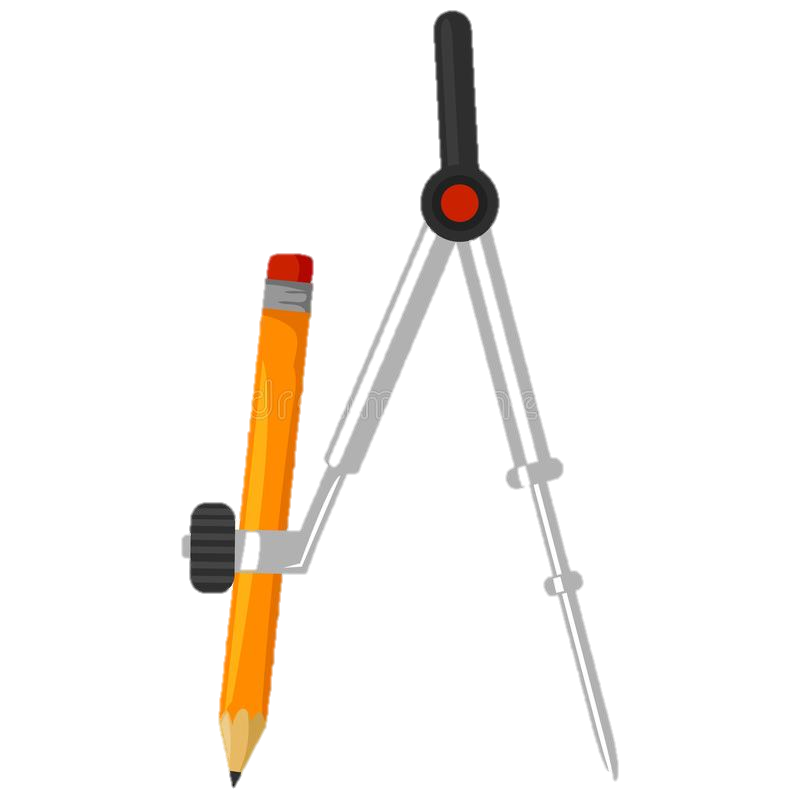 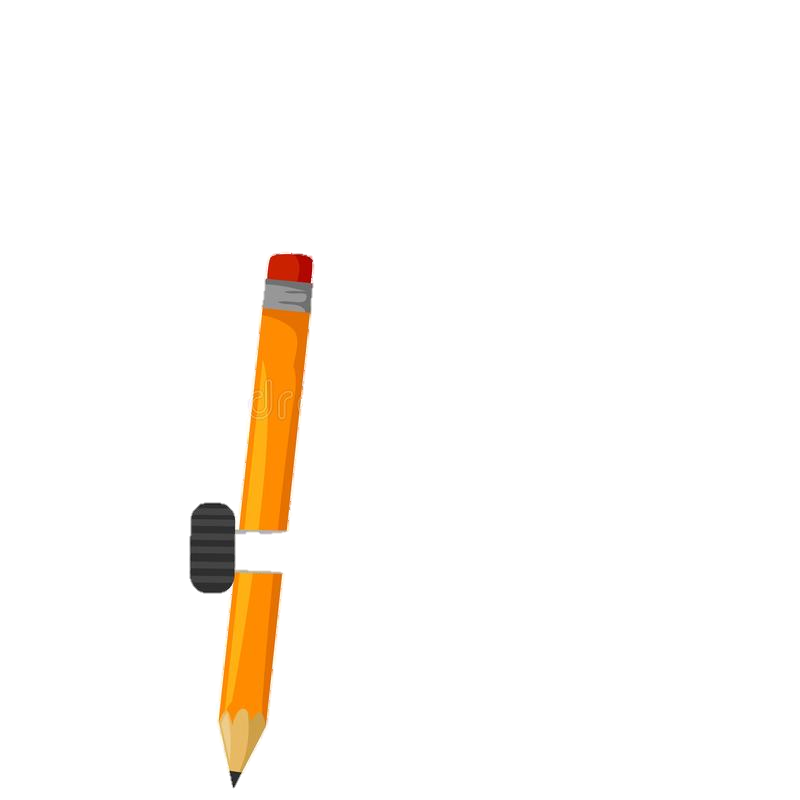 B
O
C
P
Q
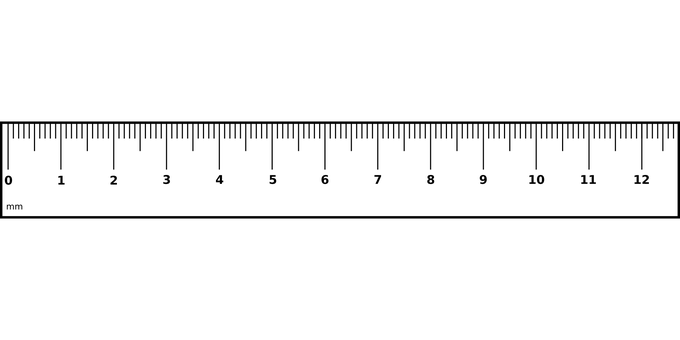 A
শ্রেণিঃ নবম- দশম 
 বিষয়ঃ গণিত 
 পাঠের বিষয়ঃ সম্পাদ্য
HMS
B
O
C
P
Q
মনে করি O কেন্দ্রবিশিষ্ট ABC বৃত্তের PQ একটি নির্দিষ্ট সরলরেখা। ABC বৃত্তে স্পর্শক আঁকতে হবে যা নির্দিষ্ট সরলরেখা PQ এর সমান্তরাল।
A
শ্রেণিঃ নবম- দশম 
 বিষয়ঃ গণিত 
 পাঠের বিষয়ঃ সম্পাদ্য
HMS
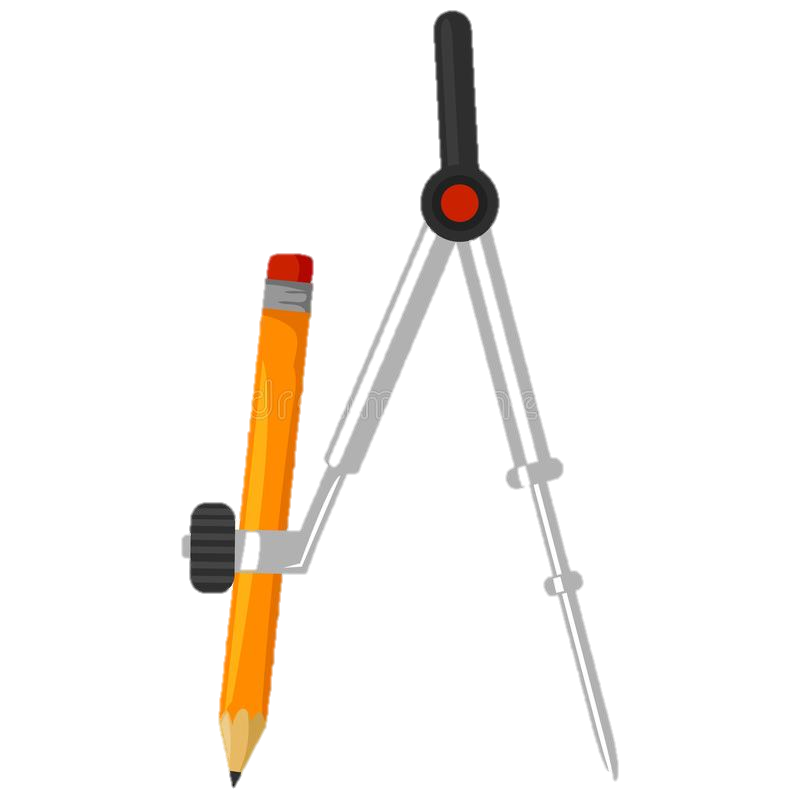 B
O
C
P
Q
A
শ্রেণিঃ নবম- দশম 
 বিষয়ঃ গণিত 
 পাঠের বিষয়ঃ সম্পাদ্য
HMS
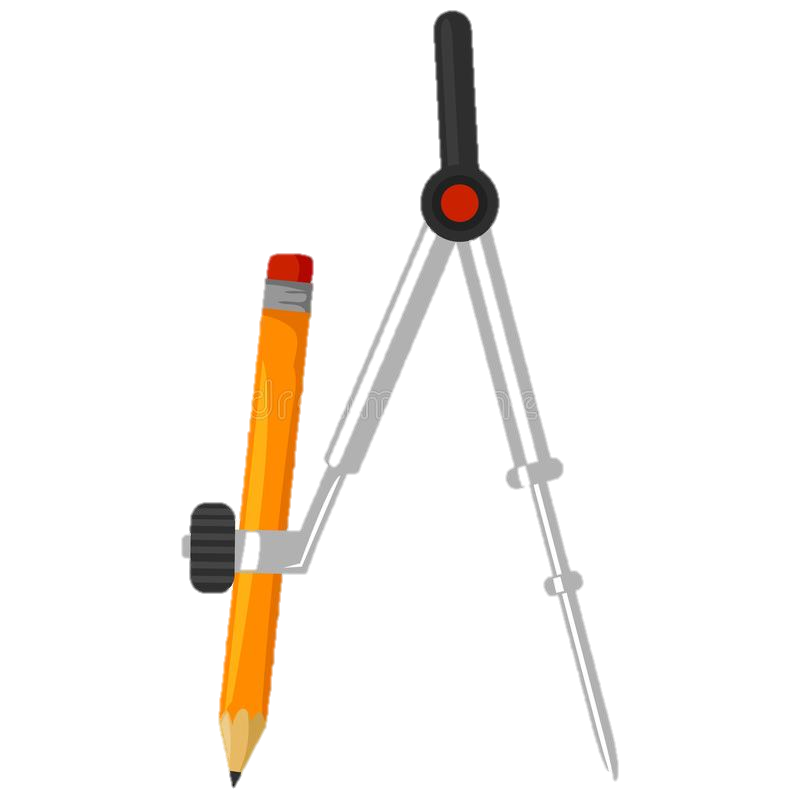 O
B
C
P
Q
A
অঙ্কনঃ O বিন্দু থেকে PQ এর উপর লম্ব আঁকি।
শ্রেণিঃ নবম- দশম 
 বিষয়ঃ গণিত 
 পাঠের বিষয়ঃ সম্পাদ্য
HMS
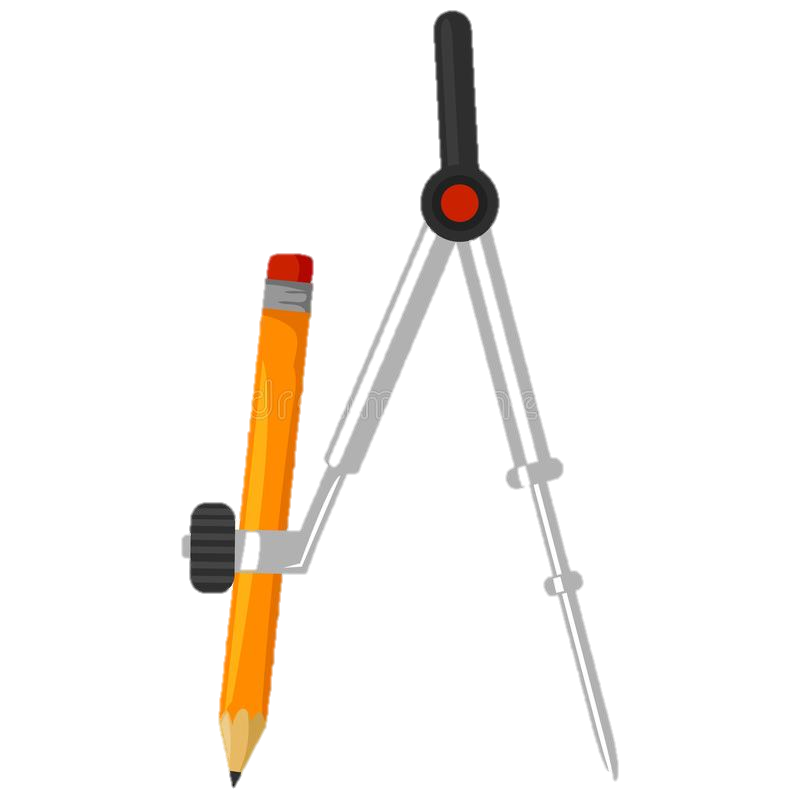 O
O
B
B
C
C
P
Q
A
A
অঙ্কনঃ O বিন্দু থেকে PQ এর উপর লম্ব আঁকি।
শ্রেণিঃ নবম- দশম 
 বিষয়ঃ গণিত 
 পাঠের বিষয়ঃ সম্পাদ্য
HMS
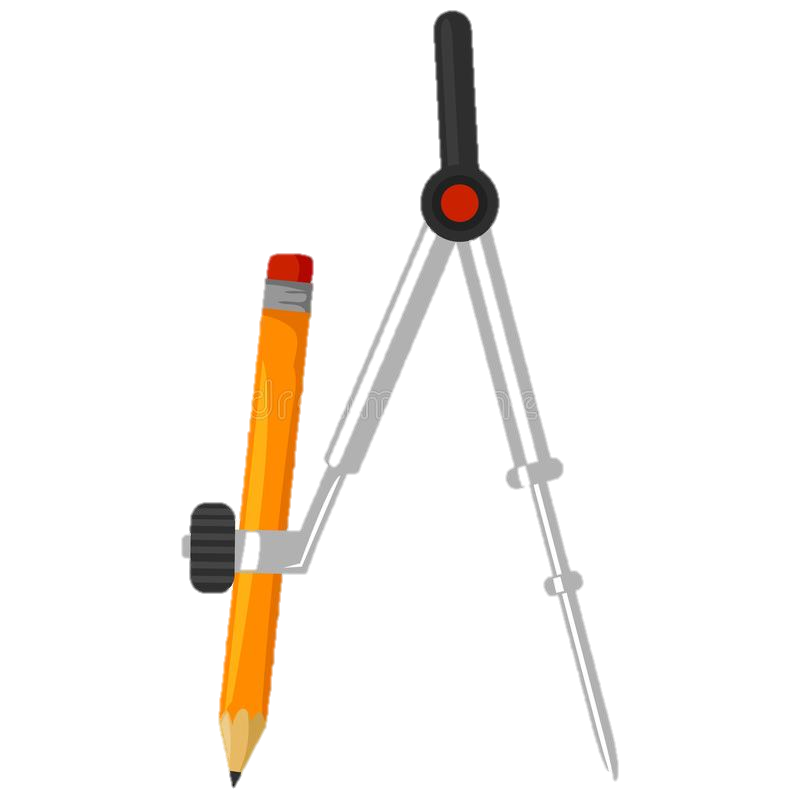 O
O
B
B
C
C
P
Q
অঙ্কনঃ O বিন্দু থেকে PQ এর উপর লম্ব আঁকি।
A
A
শ্রেণিঃ নবম- দশম 
 বিষয়ঃ গণিত 
 পাঠের বিষয়ঃ সম্পাদ্য
HMS
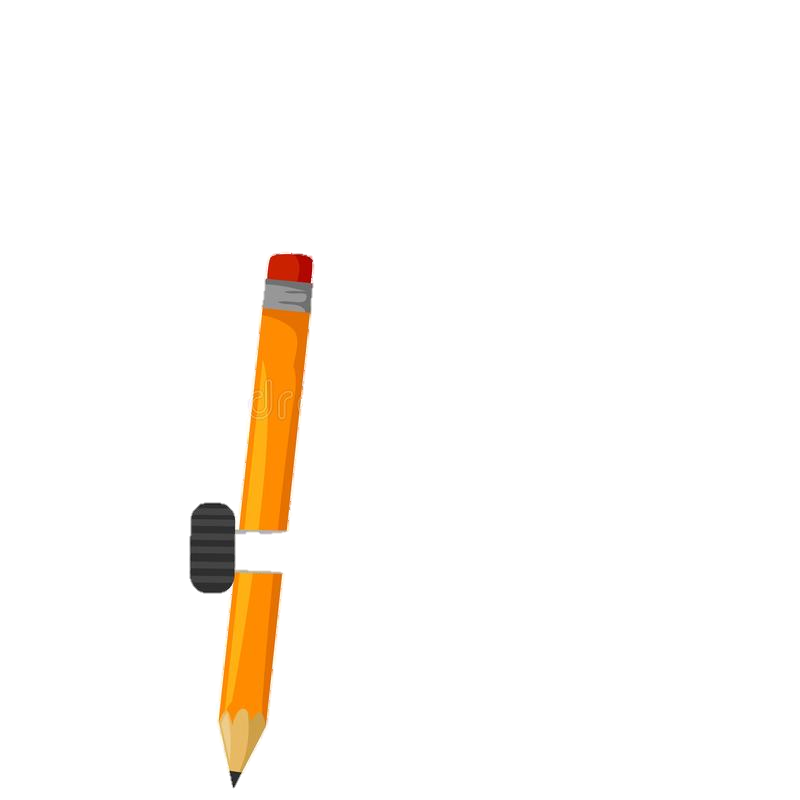 O
O
B
B
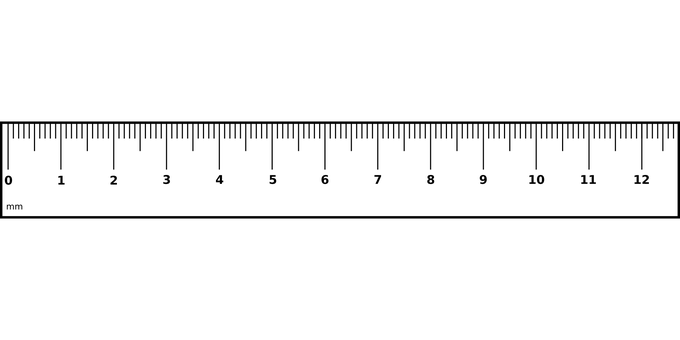 C
C
P
Q
R
অঙ্কনঃ O বিন্দু থেকে PQ এর উপর OR লম্ব আঁকি।
A
A
শ্রেণিঃ নবম- দশম 
 বিষয়ঃ গণিত 
 পাঠের বিষয়ঃ সম্পাদ্য
HMS
O
O
B
B
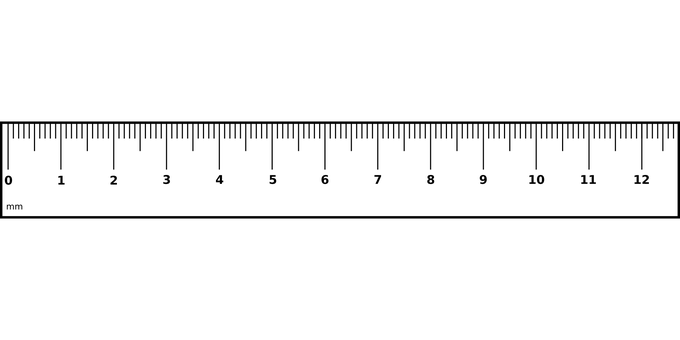 C
C
P
Q
R
অঙ্কনঃ O বিন্দু থেকে PQ এর উপর OR লম্ব আঁকি। যা বৃত্তটিকে A বিন্দুতে ছেদ করে।
A
A
শ্রেণিঃ নবম- দশম 
 বিষয়ঃ গণিত 
 পাঠের বিষয়ঃ সম্পাদ্য
HMS
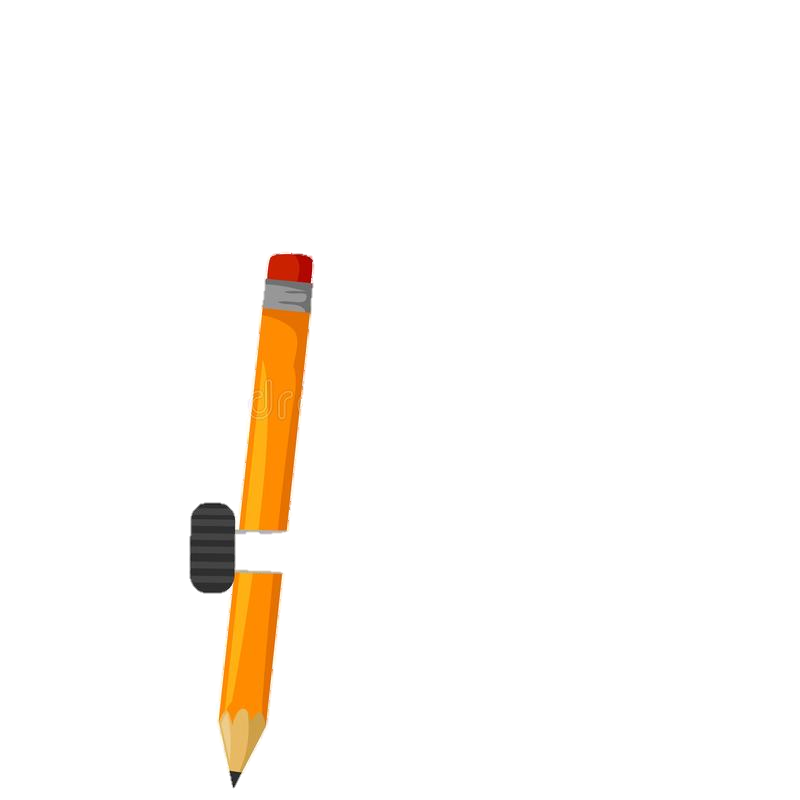 B
B
O
O
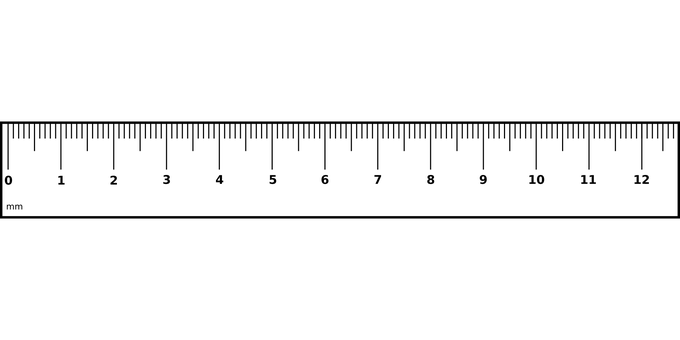 C
C
P
R
Q
A
A
অঙ্কনঃ OR কে B পর্যন্ত বর্ধিত করি। যেন তা বৃত্তকে B বিন্দুতে ছেদ করে।
শ্রেণিঃ নবম- দশম 
 বিষয়ঃ গণিত 
 পাঠের বিষয়ঃ সম্পাদ্য
HMS
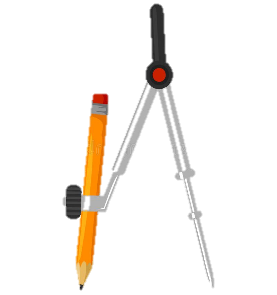 B
O
C
P
R
Q
A
অঙ্কনঃ AB রেখার A বিন্দুতে লম্ব আঁকি।
শ্রেণিঃ নবম- দশম 
 বিষয়ঃ গণিত 
 পাঠের বিষয়ঃ সম্পাদ্য
HMS
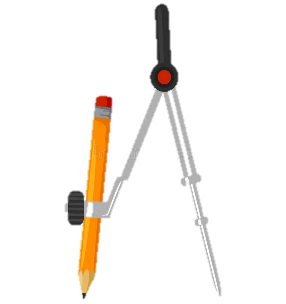 B
B
O
O
C
C
P
Q
A
A
শ্রেণিঃ নবম- দশম 
 বিষয়ঃ গণিত 
 পাঠের বিষয়ঃ সম্পাদ্য
HMS
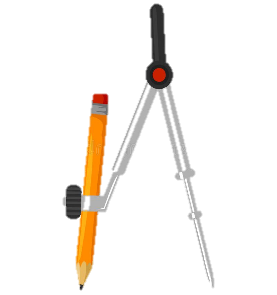 B
O
C
P
R
Q
A
অঙ্কনঃ AB রেখার A বিন্দুতে লম্ব আঁকি।
শ্রেণিঃ নবম- দশম 
 বিষয়ঃ গণিত 
 পাঠের বিষয়ঃ সম্পাদ্য
HMS
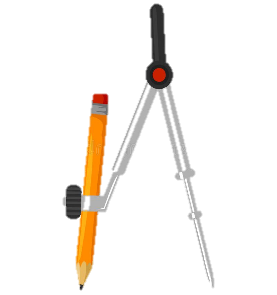 B
O
C
P
R
Q
A
অঙ্কনঃ AB রেখার A বিন্দুতে লম্ব আঁকি।
শ্রেণিঃ নবম- দশম 
 বিষয়ঃ গণিত 
 পাঠের বিষয়ঃ সম্পাদ্য
HMS
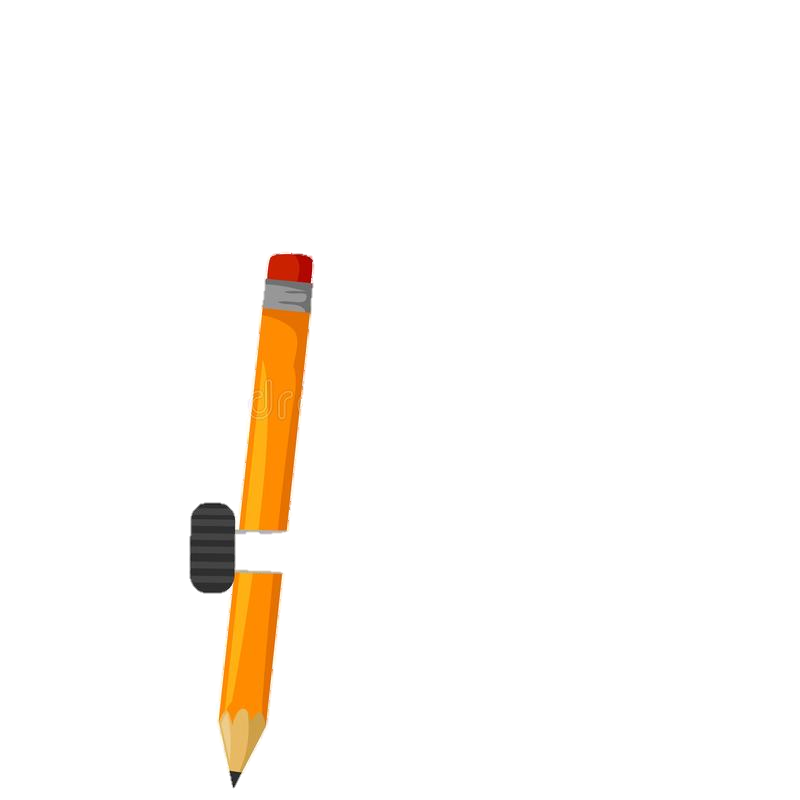 B
O
C
P
R
Q
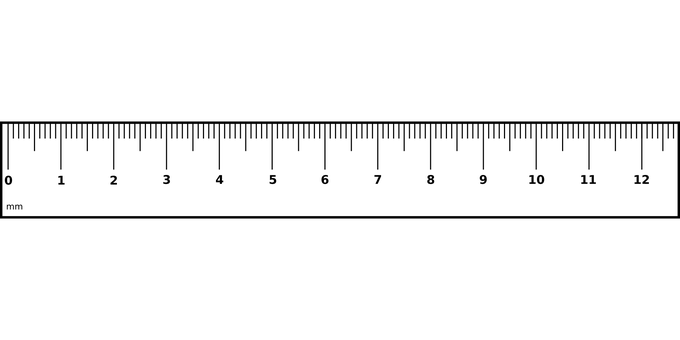 A
অঙ্কনঃ AB রেখার A বিন্দুতে  লম্ব আঁকি।
শ্রেণিঃ নবম- দশম 
 বিষয়ঃ গণিত 
 পাঠের বিষয়ঃ সম্পাদ্য
HMS
B
O
E
C
F
P
R
Q
A
অঙ্কনঃ AB রেখার A বিন্দুতে EF লম্ব আঁকি।
শ্রেণিঃ নবম- দশম 
 বিষয়ঃ গণিত 
 পাঠের বিষয়ঃ সম্পাদ্য
HMS
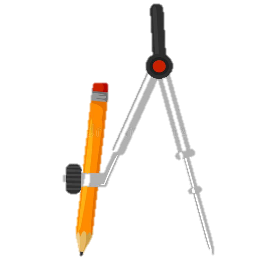 B
O
E
C
F
P
R
Q
A
অঙ্কনঃ AB রেখার B বিন্দুতে  লম্ব আঁকি।
শ্রেণিঃ নবম- দশম 
 বিষয়ঃ গণিত 
 পাঠের বিষয়ঃ সম্পাদ্য
HMS
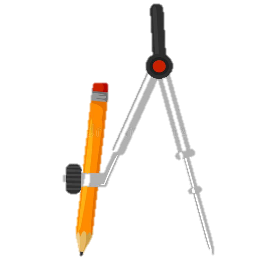 B
O
E
C
F
P
R
Q
A
অঙ্কনঃ AB রেখার B বিন্দুতে  লম্ব আঁকি।
শ্রেণিঃ নবম- দশম 
 বিষয়ঃ গণিত 
 পাঠের বিষয়ঃ সম্পাদ্য
HMS
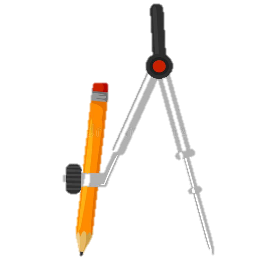 B
O
E
C
F
P
R
Q
A
অঙ্কনঃ AB রেখার B বিন্দুতে  লম্ব আঁকি।
শ্রেণিঃ নবম- দশম 
 বিষয়ঃ গণিত 
 পাঠের বিষয়ঃ সম্পাদ্য
HMS
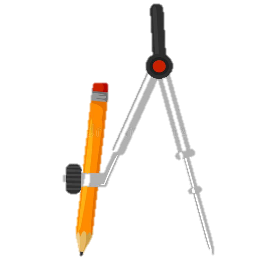 B
O
E
C
F
P
R
Q
A
অঙ্কনঃ AB রেখার B বিন্দুতে  লম্ব আঁকি।
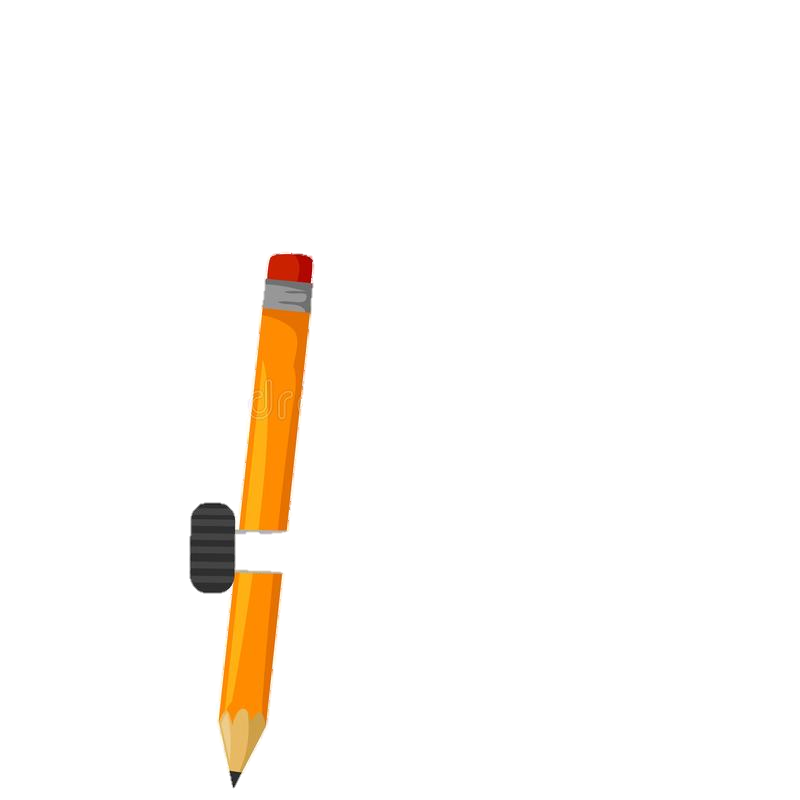 শ্রেণিঃ নবম- দশম 
 বিষয়ঃ গণিত 
 পাঠের বিষয়ঃ সম্পাদ্য
HMS
B
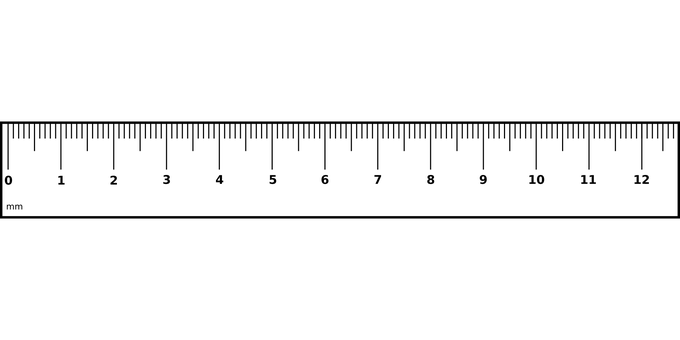 O
E
C
F
P
R
Q
A
অঙ্কনঃ AB রেখার B বিন্দুতে  লম্ব আঁকি।
শ্রেণিঃ নবম- দশম 
 বিষয়ঃ গণিত 
 পাঠের বিষয়ঃ সম্পাদ্য
HMS
M
N
B
O
E
C
F
P
R
Q
A
অঙ্কনঃ AB রেখার B বিন্দুতে MN লম্ব আঁকি।
তাহলে EF ও  MN-ই উদ্দিশ স্পর্শক যা PQ এর সমান্তরাল
শ্রেণিঃ নবম- দশম 
 বিষয়ঃ গণিত 
 পাঠের বিষয়ঃ সম্পাদ্য
HMS
একক কাজ :
5 সে.মি. ব্যার্সাধ বিশিষ্ট PQR বৃত্ত এবং AB একটি নির্দিষ্ট সরলরেখা। PQR বৃত্তে স্পর্শক আঁকতে হবে যা নির্দিষ্ট সরলরেখা AB এর সমান্তরাল হয়।
HMS
সবাইকে ধন্যবাদ